«Электрический ток. Источники электрического тока. Электрическая цепь».
Тематические тестовые задания
8 класс
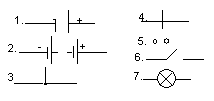 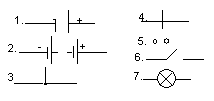 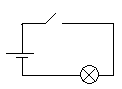 А 8. Установите соответствие между элементом цепи и его названием.
А 9. Где используются следующие устройства?
Проверь себя